A CD of this message will available    	immediately following the service …
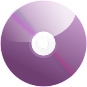 … or you may download a podcast later in this week
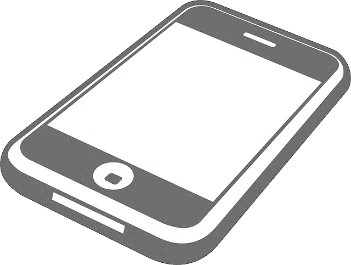 1 2 – 1 4
1 2 – 1 4
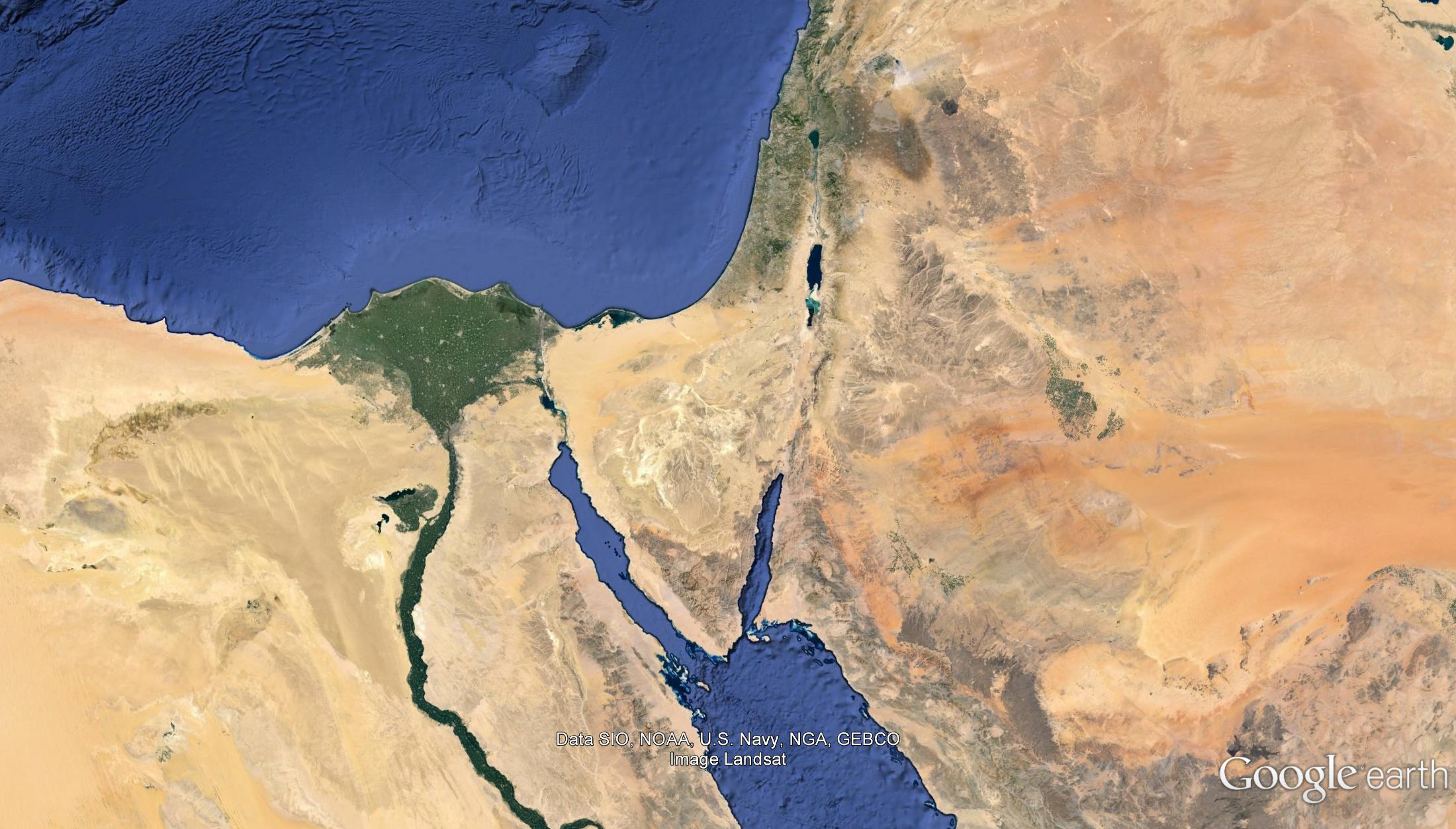 Kadesh Barnea
Mt. Sinai?
1 2 – 1 4
1 2 – 1 4
Hoshea ~ Salvation
Joshua ~ Jehovah is salvation
1 2 – 1 4
1 2 – 1 4
Hamath
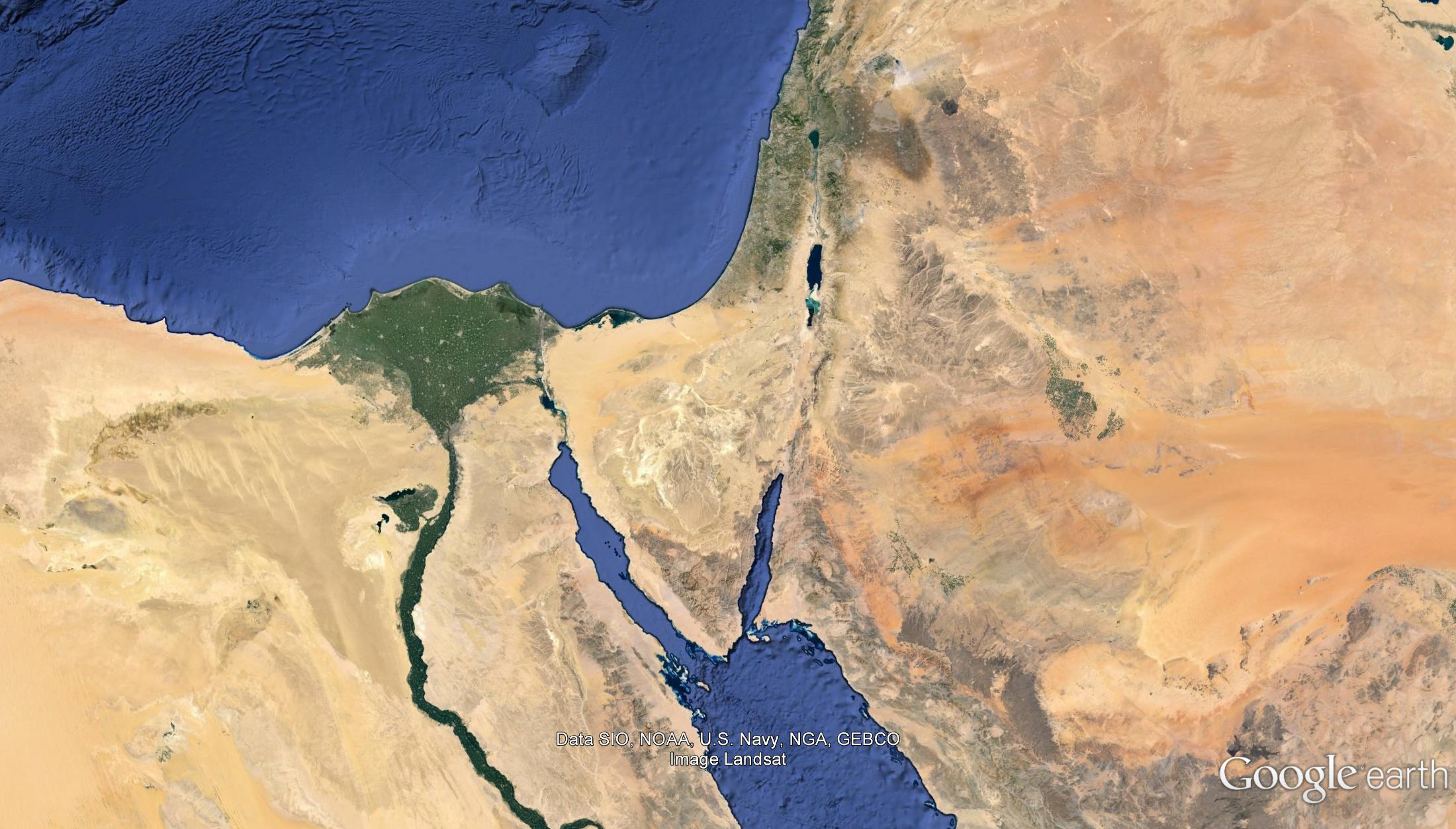 Kadesh Barnea
1 2 – 1 4
1 2 – 1 4
Forty is typically the number of testing, trial and probation
1 2 – 1 4
1 2 – 1 4
Milk ~ fertility of the livestock
Honey ~ fertility of the date palms
1 2 – 1 4
1 2 – 1 4
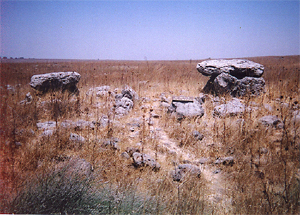 Dolmens
12-15’
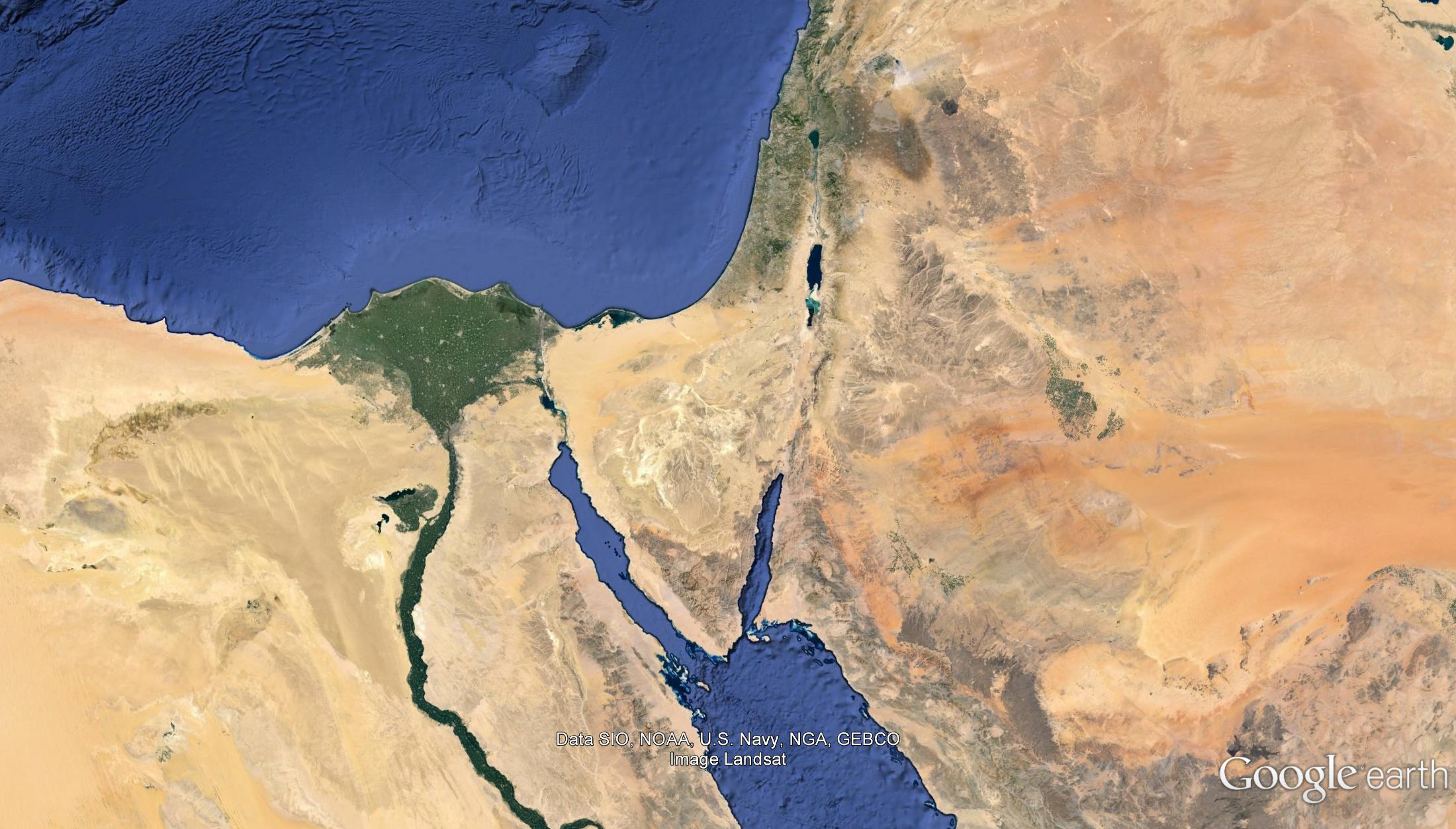 Hamath
1 2 – 1 4
1 2 – 1 4
Four things Moses reminds God:
1. Your reputation
2. Your covenant promise
3. Your nature
4. Your track record
1 2 – 1 4
1 2 – 1 4
Presumed ~ to be lifted up with self-importance
1 2 – 1 4
1 2 – 1 4
Hormah ~ Utter destruction
1 2 – 1 4